Copyright, Fair Use, and Plagiarism:  How To Teach Your StudentsThe DifferenceEmily SquiresHighland Oaks Middle School
[Speaker Notes: Welcome!

Introduce selves…]
GROUP NORMS
Take responsibility for yourself as a learner.
Honor timeframes (start, end, activity).
Be an active and hands-on learner.
Use technology to enhance learning.
Strive for equity of voice.
Contribute to a learning environment where it is “safe to not know.”
Ask questions tactfully if you don’t see the relevance.
[Speaker Notes: All session use these norms….

Before we get started, let’s review the norms of how we will work together today:
Take responsibility for yourself as a learner.
Honor timeframes (start, end, activity).
Be an active and hands-on learner.
Use technology to enhance learning.
Strive for equity of voice.
Contribute to a learning environment where it is “safe to not know.”
Ask questions tactfully if you don’t see the relevance.]
SESSION OBJECTIVES
Copyright, Fair Use, and Plagiarism
Know:  Recent developments  in technology have created issues among students in regards to copyright, fair use, and plagiarism. This lesson will help students understand copyright, fair use, and plagiarism by focusing on why students should avoid plagiarism and exploring strategies that respect copyright and fair use. 

Understand:  The lesson includes three parts, each framed by a KWL chart. In the first part, focusing on plagiarism, students discuss plagiarism and look at examples to determine whether the passages are plagiarized. Part two introduces copyright and fair use. Students use a Think-Pair-Share strategy to explore questions about fair use, then read several scenarios and determine if the uses described are fair use. In the third part, students develop paraphrasing skills through direct practice with paraphrasing text book passages using an online notetaking tool. 
Do:   Teachers should leave the session experienced in how to address the uses with copyright, fair use, and plagiarism. Teacher should also be able to access websites that can be used as a resource for teaching and use activities that engage students in higher levels of information on how to properly create projects that follow the copyright, fair use, and plagiarism policies.
[Speaker Notes: Place your KUDOS here]
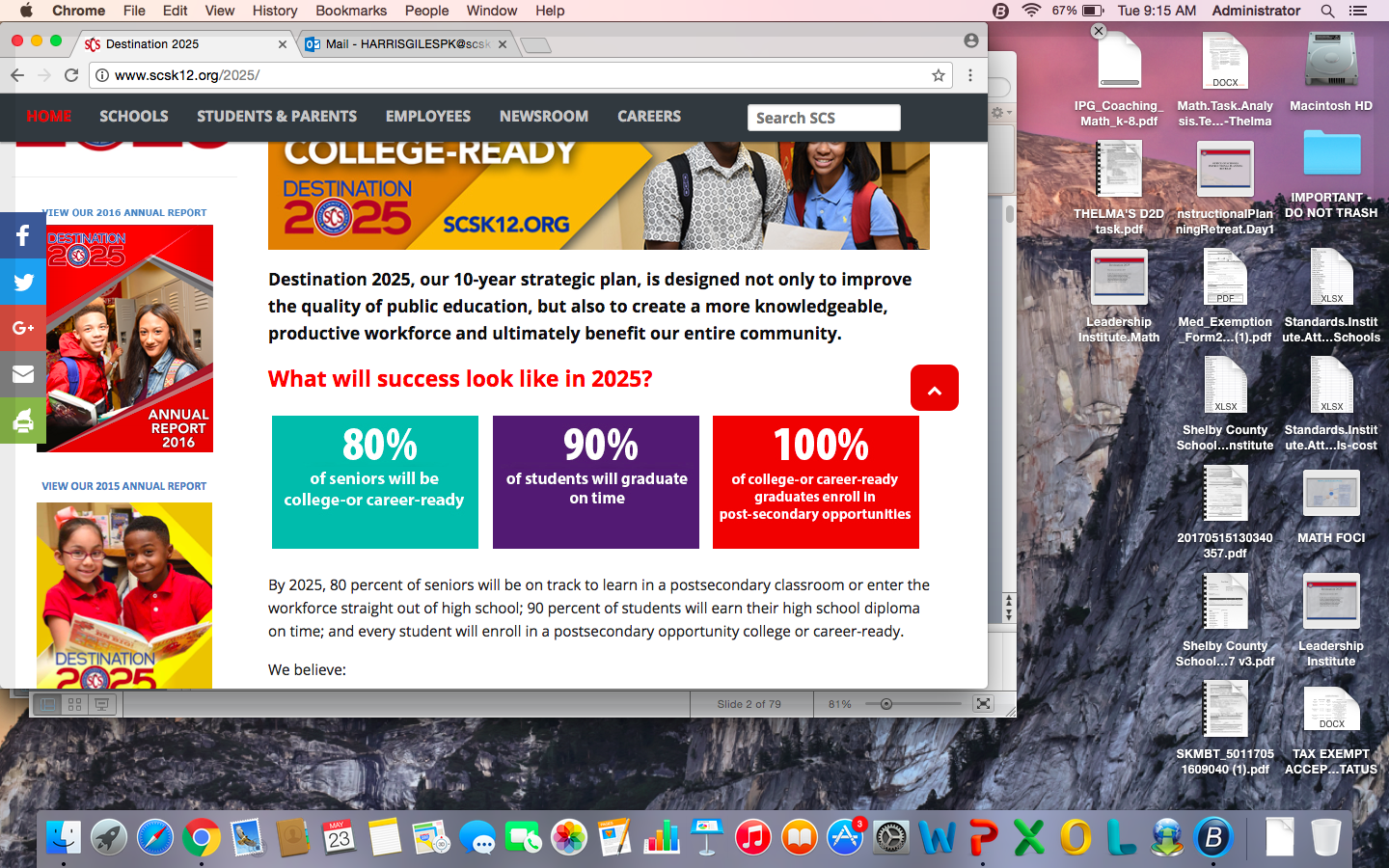 [Speaker Notes: All sessions include the next set of slides in the vision section of the agenda

Destination 2025 is our end goal, but it’s not our vision…

First, let’s look at the Chief of Schools’ vision…]
Chief of Schools Vision
5
[Speaker Notes: All sessions include the next set of slides in the vision section of the agenda

Read the COS vision]
Vision and Key Levers
Our key levers represent HOW we will get there, the commitments that we will make and where we will focus our time, our resources, and our capacity.
6
[Speaker Notes: All sessions include the next set of slides in the vision section of the agenda


Our key levers, or our theory of action, is the framing of how we will achieve our vision and associated end state: Destination 2025]
Chief of Schools Department Priorities
PRIORITIES:

Support all schools in their implementation of improvement strategies (human capital, extended day, coaching leaders concerning Tennessee State standards)
Develop educators by providing quality professional development for all leaders (ILDs, ILTs, ISW week, principals, assistant principals, and PLC Coaches) 
Build capacity by implementing and building  Instructional Leadership Teams in all schools 
Define clear roles and responsibilities in all schools to ensure alignment of strategies (leaders, coaches, teacher leaders) 
Utilize data and technology to support improvement 
Build a pipeline of effective leaders to support all  schools  (principal and teacher leaders) 
Establish “non-negotiables” for all schools to increase the achievement of students
[Speaker Notes: All sessions include the next set of slides in the vision section of the agenda


In this last section of the vision, we need to quickly review the priorities – here’s what we will specifically focus on to ensure the key levers are activated.

As a District, this is the work for 2017-18, but now, let’s drill down to the specific work as it relates (insert your subject here…)]
What is Plagiarism?
to steal and pass off (the ideas or words of another) as one's own: use (another's production) without crediting the source
to commit literary theft : present as new and original an idea or product derived from an existing source 
		-from Merriam-Webster Online 	 	 Dictionary
How to Avoid Plagiarism!
Never copy anything directly  from a book, magazine, or newspaper and pass it of as your own. 
Never print directly from the Internet and pass it off as your own. 
This includes copying from other students.
How to Avoid Plagiarism!
Quoting directly from published materials or online sources is acceptable.  	
Use quotations marks around the phrase you are quoting.  	
Give credit to the source in a bibliography or webography.
How to Avoid Plagiarism!
Common Knowledge is facts that can be found in many sources and are known to many people.

Common Knowledge does not have to be cited.
How To Avoid Plagiarism!
PARAPHRASING: 

Putting the information you gather from published or online sources into your own words.
Give credit to the source in a bibliography
Why Cite Online Sources?
To know how to find the source again to check information

To acknowledge your sources for ethical reasons
What Do You Cite?
Web Pages 
Books 
Magazines/Journals  
Encyclopedias 
Clip Art  
Speeches
How To Cite Sources
Each of your teachers may choose different formats
The two major formats are:
APA Style
MLA Style
Online Citation Machine
Citation Machine is an interactive Web tool designed to assist teachers in modeling the proper use of information property. Students are welcome to use this as well. 

The primary goal of this tool is to make the proper crediting of information property so easy that it becomes a habit.


http://citationmachine.net/index2.php?reqstyleid=1&newstyle=1
Copyright and Fair Use
http://www.xavier.edu/library/about/documents/copyright_9-23-08.pdf

The following handout discusses what teachers can legally use in the classroom in regards to:
Printed Materials
Illustrations and Photographs
Video
Music
Computer Software
Internet
Television
Questions